ENSEIGNER /APPRENDRE LE FRANCAIS AU CYCLE 2
PLAN
1.  LIRE
	1.1 Les représentations des enseignants
	1.2  Trois théories de l’apprentissage
	1.3  Les représentations des élèves
	 1.4 Applications

2.  GRAMMAIRE ET ORTHOGRAPHE

2. LANGAGE – EXPRESSION ORALE

3. LA PRODUCTION ECRITE
QUESTIONNAIRE DE REPRESENTATIONS 1
D’après vous, LIRE c’est

1.  Décoder

2.  Comprendre

3.  Oraliser avec expressivité

4.  Autre réponse
QUESTIONNAIRE DE REPRESENTATIONS 2
Le DECODAGE

Est une opération psycholinguistique fondamentale
Un processus qui ne permet pas d’accéder au sens mais seulement de déchiffrer
Un moyen de structurer des acquis aléatoires
QUESTIONNAIRE DE REPRESENTATIONS 3
LA COMPREHENSION est

La principale aptitude à développer pour l’apprentissage de la lecture

Une aptitude spécifique, complémentaire du travail à conduire sur le décodage

Une aptitude qui ne peut être travaillée que lorsque les élèves ont acquis le b.a.-ba.
QUESTIONNAIRE DE REPRESENTATIONS4
Préalables à l’apprentissage de la lecture (au cycle 1)

Principale priorité : motiver les enfants par rapport au livre
Aborder la combinatoire
Travailler divers pré-requis à l’apprentissage de la lecture (discrimination auditive, visuelle …)
Constituer un corpus de mots reconnus globalement
Appréhender les correspondances phonie / graphie
Dégager les représentations des élèves face à l’écrit
2 études de cas - 1
Séance de lecture / explication en français / langue seconde, observée dans un établissement étranger (niveau 6ème)

L’enseignant invite les élèves à lire oralement le texte

Très nombreux volontaires (même des élèves qui ne prennent jamais la parole)

Nombreuses oralisations incompréhensibles (pour un auditeur qui n’aurait pas le texte sous les yeux)

?
Trois théories opposées
Théorie de l’enfant non-lecteur
Priorité exclusive à l’apprentissage du code (le b.a.-ba)


Théorie de l’enfant déjà-lecteur
La compréhension, unique finalité de l’apprentissage


Théorie de l’enfant apprenti lecteur
Travail conjoint sur le décodage et sur la compréhension
2 études de cas - 1
Séance de lecture / explication en français / langue seconde, observée dans un établissement étranger (niveau 6ème)

L’enseignant invite les élèves à lire oralement le texte

Très nombreux volontaires (même des élèves qui ne prennent jamais la parole)

Nombreuses oralisations incompréhensibles (pour un auditeur qui n’aurait pas le texte sous les yeux)

?
2 études de cas - 2
enfant de 5/6ans à qui on présente une bouteille d’eau minérale
On lui demande de lire l’étiquette (EVIAN …)
Réponse de l’enfant : EAU, BOIRE …


A-t-il compris le texte ?
A-t-il lu ?
QUESTIONNAIRE DE REPRESENTATIONS 5
L’enfant apprenti lecteur

1. 	Dispose des mêmes qualités qu’un lecteur chevronné

2. 	Est incapable de comprendre un texte tant qu’il ignore le b.a.-ba de la lecture

3.	Met en place des stratégies originales (souvent erronées) qu’il importe de connaître pour engager l’apprentissage de la lecture
EVALUATION DIAGNOSTIQUE
« Deux petits ours jouent dans la neige » (à proposer en début de C.P.) 
Cf. Gérard CHAUVEAU – L’enfant apprenti-lecteur – INRP L’Harmattan

3 grandes séries de réponses :
Les élèves parlent autour de l’image sans se soucier du texte.
Les élèves se noient dans un tentative vaine de déchiffrement.
Les élèves mobilisent leurs connaissances (partielles) du code et les mettent en relation avec le sens des images.
FACE A UN TEXTE INCONNU
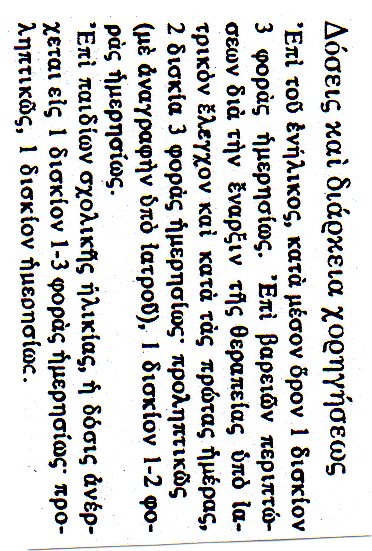 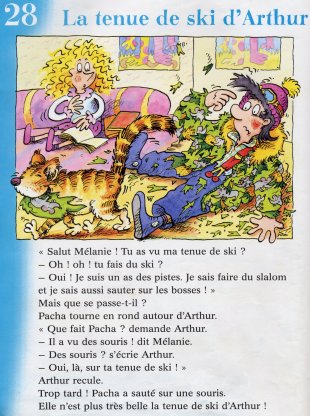 LA TENUE DE SKI D’ARTHUR
« Salut Mélanie ! Tu as vu ma tenue de sport ?
Oh ! oh ! Où pars-tu ?
En mars, je pars au ski. Tu sais, je suis un as sur les pistes et je sais aussi faire du slalom. »
Mais que se passe-t-il ?
Pacha tourne en rond autour d’Arthur.
« Oh ! Il a vu les souris ! dit Mélanie.
Des souris ? demande Arthur.
Oui, là, sur la tenue de sport. »
Arthur recule.
Trop tard ! Pacha a sauté sur une souris.
Elle est belle maintenant la tenue de ski d’Arthur !
La tenue de ski d’Arthur
« Salut Mélanie, tu as vu ma tenue de sport ?
Oh ! Oh ! Où pars-tu ?
En mars, je pars au ski. Tu sais, je suis un as sur les pistes et je sais aussi faire du slalom. »
Mais que se passe-t-il ?
Pacha tourne en rond autour d’Arthur.
« Oh ! Il a vu les souris ! dit Mélanie.
Des souris ? demande Arthur.
Oui, là, sur ta tenue de sport. »
Arthur recule.
Trop tard ! Pacha a sauté sur une souris.
Elle est belle maintenant la tenue de ski d’Arthur !
L’APPROCHE GLOBALE DES TEXTESMETHODOLOGIE
TEMPS D’OBSERVATION SILENCIEUSE

MISE EN RELATION DE L’IMAGE ET DU TEXTE

RECHERCHE DES INDICES VISUELLEMENT PREGNANTS : titre, sous-titres, noms propres, chiffes, ponctuations fortes, termes répétés, effets typographiques, disposition …

MISE EN RELATION DE CES INDICES ET RECHERCHES COMPLEMENTAIRES

INFORMATIONS NOUVELLES RELATIVES AU DECODAGE DE MOTS INCONNUS

LECTURE SILENCIEUSE PUIS ESSAIS DE LECTURE ORALISEE
NOUVEL EXEMPLE (CE1)
Le Concorde
	Avant l’entrée en service des avions à réaction,  le trajet Paris – New-York durait 13 heures.  Un « jet » moderne couvre cette distance en seulement 7 heures : presque deux fois plus vite ! Une nouvelle étape vient d’être franchie avec la mise en service de l’avion supersonique « Concorde ».  3 heures et demi suffisent maintenant pour aller de Paris à New-York, soit deux fois moins de temps qu’avec un jet.

	Concorde vole à plus de 2150 km/h : plus vite qu’une balle de fusil (2 fois plus vite que la vitesse du son ! ) … La montée après le décollage est plus rapide qu’avec un avion classique l’altitude de vol bien supérieure : 60 000 pieds (18 300 mètres). Le voyage est plus confortable, car à très haute altitude, il n’y a plus de perturbations atmosphériques. Le passage arrivera moins fatigué que s’il avait emprunté un avion classique.
REPERAGES GRAPHO-PHONETIQUES
PRINCIPE : l’écrit code la chaîne orale. Donc le repérage oral (syllabe et phonème) est PREMIER.

EXEMPLE

  ______     ___      ______  
   x    x          x
/vwa la /      /ma/ …

 Voi   là        ma         mai son
EXERCICE DE PHONETIQUE CORRECTIVE
PRINCIPES
Rechercher des paires d’opposition parfaites (p/b, f/v, ch/j, i/u/ou, in/an/on …)
Varier les consonnes ou les voyelles d’appui (phonèmes aigus ou graves)
Varier la place du phonème discriminé (début, milieu, fin de mot)

2. Exemple  : an Vs on
* Angle / ongle		* en vain / on vint
* Ranger / ronger		* tondu / tendu
* Blanc / blond		* marron /marrant
MAITRISE DE LA LANGUEMETHODOLOGIE
PHASE 1 : MISE EN SITUATION (ou PROBLEMATISATION)
PHASE CONTEXTUALISEE
MAITRISE DE LA LANGUEMETHODOLOGIE
Partir d’un contexte
un TEXTE (déjà lu) contenant la structure ciblée
un projet de production écrite (imposant l’utilisation de lcette structure)
des erreurs commises par les élèves sur cette structure 

Premières manipulations – premiers essais – premières observations
En mathématiques (ERMEL) cette phase s’appuierait sur une situation/problème et des essais/erreurs
METHODOLOGIE (suite)
PHASE 2 : CONCEPTUALISATION (recherche de la régularité)
PHASE  DECONTEXTUALISEE

Constitution d’un corpus de phrases contenant la structure visée, proposées par les élèves
Recherche collective de la règle (par application des propositions à chaque phrase du corpus)
Le métalangage est apporté par l’enseignant
Validation (provisoire) de la règle si elle est adaptée à chaque exemple
MATHEMATIQUES (ERMEL) : même démarche
MAITRISE DE LA LANGUEMETHODOLOGIE (suite)
PHASE 3 : APPLICATION (ou SYSTEMATISATION)
PHASE DECONTEXTUALISEE

Batterie d’exercices destinée à faire acquérir la structure par répétition
Il est important de proposer successivement des exercices de divers types :
observation
manipulation  (incluant des exercices de communication)
Réinvestissement
ESSENTIEL  : ne jamais achever la séquence sur cette phase, ne pas évaluer les accquisitions à partir d’exercices d’application
MATHEMATIQUES (ERMEL) : opérations, calculs, exercices systématiques
METHODOLOGIE (suite)
PHASE 4 : TRANSFERT (ou BILAN)
PHASE RECONTEXTUALISEE

Proposer une situation nouvelle et ouverte : UNE PRODUCTION DE TEXTE
Cette production (même modeste) imposera un recours ouvert à la structure de référence (Cf. texte descripti / adjectif épithète)
ESSENTIEL : cette phase doit être DIFFEREE
MATHEMATIQUES :  transfert différé à travers un (des) problème(s)
GRAMMAIREun texte pour déclencheur
Escargot et tortue, tortue et escargot

Un jeune escargot qui partait en vacances rencontra en chemin une vieille tortue qui admirait le paysage. C’était la première fois que l’escargot voyait une tortue et il fut très surpris en découvrant que les escargots n’étaient pas les seuls animaux à transporter leur habitation sur le dos 
(…)
Très loin de là, une jeune tortue qui partait en vacances rencontra en chemin un vieil escargot qui admirait le paysage …
(…)
Bernard FRIOT, Histoires pressées
LANGAGE
DECLENCHEURS DE LANGAGE 
Les séances de découverte du monde
Les actes de langage simples : saluer, se présenter, demander / donner un ordre, un conseil / demander une information / exprimer son désaccord …
Les actes de langage complexes : décrire, raconter, informer, argumenter

PRODUCTIONS ORALES : les jeux de rôles
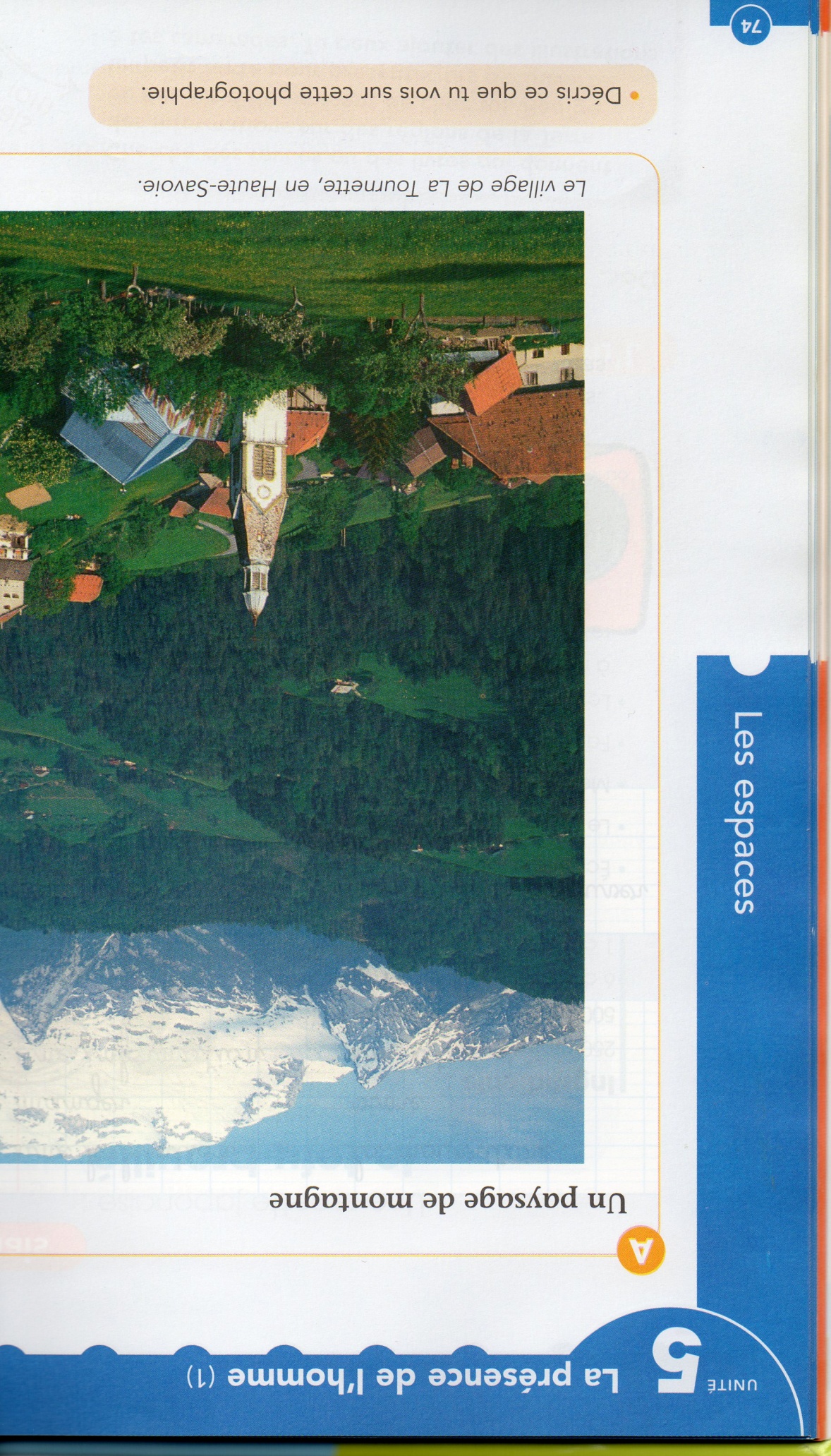 PRODUCTION D’ECRITLA RE-ECRITURE DE TEXTE
Texte de base

	Un matin de vacances, Delphine et Marinette s’installèrent dans le pré, derrière la ferme, avec leurs boîtes de peinture.  Les boîtes étaient toutes neuves. C’était leur oncle Alfred qui les leur avaient apportées la veille pour récompenser Marinette d’avoir sept ans, et les petites l’avaient remercié en lui chantant une chanson sur le printemps.
LA RE-ECRITURE DE TEXTE (2)
Un matin de vacances, 
Delphine et marinette s’installèrent dans le pré,
derrière la ferme,
avec leurs boîtes de peinture.
Les boîtes étaient toutes neuves.
C’était leur oncle Alfred qui leur les avaient apportées
la veille
pour remercier Marinette d’avoir sept ans,
et les petites l’avaient remercié
en lui chantant une chanson sur le printemps.
LA PRODUCTION ECRITE
Compétences et connaissances mobilisées lors d’une activité de production écrite

Compréhension de la consigne (souvent complexe)
Connaissance du type textuel (Cf. poème, lettre, compte-rendu )
Construction du texte (plan, cohérence, équilibre)
Cohésion textuelle (temps, reprises anaphoriques, liaisons)
Construction des phrases (grammaire)
Pertinence et richesse du lexique
Respect des règles de l’orthographe
Ecriture (graphie)
LA DICTEE A L’ADULTE COLLECTIVE
L’ENSEIGNANT
Propose le sujet, énonce la consigne
Écoute les propositions des élèves
Les renvoie au groupe
Les met à l’épreuve des huit critères (Cf. supra),  relance
Apporte des informations complémentaires (Cf. lexique) pour débloquer, enrichir, anticiper des séances futures …
Valide la proposition retenue et l’écrit au tableau
Commente à l’occasion des questions spécifiques (Cf. orthographe)
LES ELEVES
Proposent, argumentent, INTERAGISSENT
REDIGENT le texte collectivement
Le copient
Écrivent INDIVIDUELLEMENT un fragment du texte (phrase, petit §)
LA DICTEE A L’ADULTE INDIVIDUELLE
Cf. Méthode DAUMAS
PRINCIPE : on apprend à lire en écrivant (alors qu’on ne sait pas écrire)
THEME du texte : à rattacher à la découverte du monde ou à la vie scolaire
ORGANISATION 
l’élève dessine son texte
L’enseignant fait dire chaque texte par les élèves
Ajuste par interaction en fonction des règles de l’écrit
L’élève essaie d’écrire (au crayon) le texte validé
L’enseignant écrit (en rouge) la partie de texte que l’élève ne peut pas écrire
La diminution au long de l’année de la partie en rouge constitue une évaluation permanente de l’évolution des acquisitions individuelles.
PRODUCTION D’ECRITExemple
(…)
	Je m’appelle Aigreline Grenouille, je suis une gentille sorcière.
(…)
	Mon métier m’oblige à me déplacer dans le ciel. Hélas en ce moment mon balai est cassé.
(…)
	On m ’a dit que tu pourrais m’aider. Peux-tu me conseiller un autre engin magique ? Explique-moi bien à quoi il ressemble et comment il fonctionne. 
	A ton avis, est-ce qu’il sera mieux que mon vieux balai ?
(…)

Evaluations nationales CE2 - 1995
PRODUCTION D’ECRITEvaluation
Respect des conventions propres à la lettre (type textuel) – Cf. mise en page, expéditeur, date, interpellation du destinataire, formule de politesse, signature …)
La compréhension de la consigne : la lettre répond elle aux demandes de la sorcière (description, explication, comparaison/argumentation …)
Langue / cohérence du texte : utilisation des marques de la 1ère et de la 2ème personne (Je/Iu)
Langue : ponctuation de la phrase (points et majuscules + virgules
Langue : correction syntaxique des phrases)
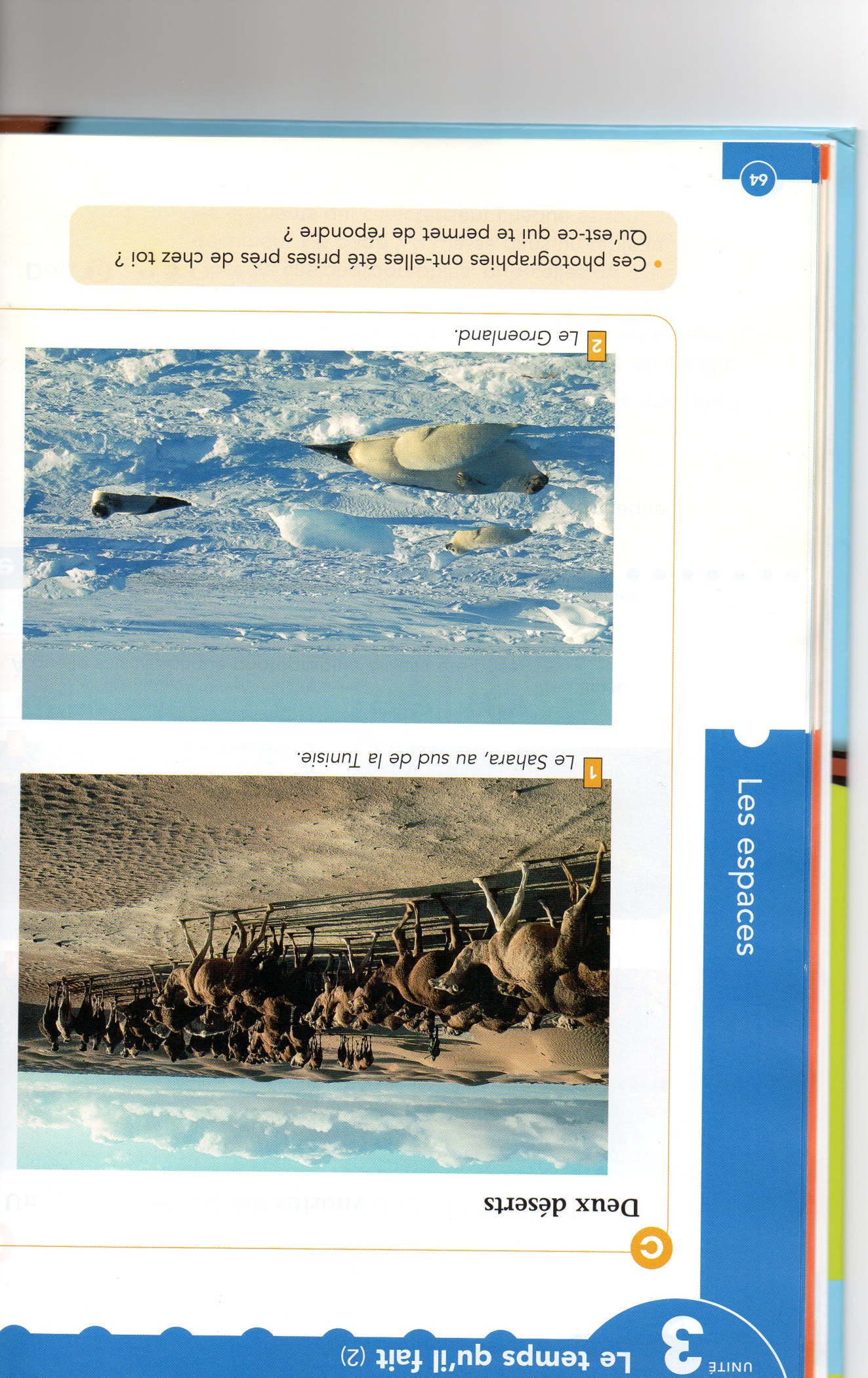 Et c’est fini.